Ruter Dialogkonferanse 18.11.2013Svenn Åge Løkken
Forslag til bussmateriellstrategi
Ros til Ruter
Lyttet til innspill
«kontroll» på design/markedsavdelingen
 fortsatt for spesifikt
Walk the talk
2013-04-23
Paradigm shift
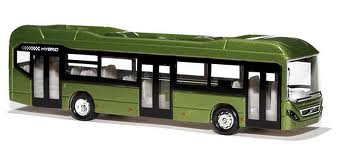 Hybrid
2015
Diesel
HybridPlug-in
2017
City Buses
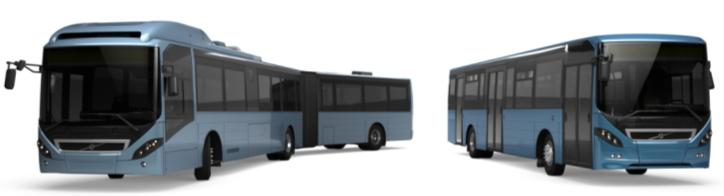 Fully electric
Future
2010
100%
Energy
Electricity
80%
Diesel
40%
20%
[Speaker Notes: We are in the beginning of a paradigm shift. A lot will happen the next years.
Hybrid buses 
Plug-in buses 
Electric buses
Will co-exist in parallell for many years to come

We are not foreseeing a shift to 100% electric buses for many years.
Dynamic charging will be an enablerfor 100% electric, once verification is finished,  but the introduction rate for electric grid infra structure is expected to take some time and hich-ups are to be expected.

The Hybrid bus will be suitable for all types of operation and preferred where charging infrastructure is not available or the traffic density is low and charging infra structure can not be motivated.
The Plug-in bus will be the winner in the mixed city operation (some parts slow some parts of the rout more demanding) where ever charging infra structure can be made available.
The Electric bus will be the winner for city center operation, slow and dense traffic

The future fleets will be a mix of the three.

Which fuel will be used for hybrids and plug-in hybrids?
The be frank, it doesnt matter: When the fuel consumption is brought down by 80% the choice of fuel is no longer important.
Fuel use for buses will be less than 0.5% of the total fuel use globally, after the doubling target is completed!

For most operators it means that they will stick to the market fuel and the infra structure they have today.
As the fuel in EU gets gradually cleaner the remaining 0.5% will be targeted]
Fremtidige krav….
Krever integrasjon – buss ikke bare en buss
Ulike transport former utfyller hverandre
Infrastruktur
Areal planlegging
Byutvikling
Etc..
4